PUBLIC LIBRARY SURVEY
2016
Lisa Dale, California State Library
Lindsay Thompson, Counting Opinions
Hosted by Infopeople
August 30, 2016
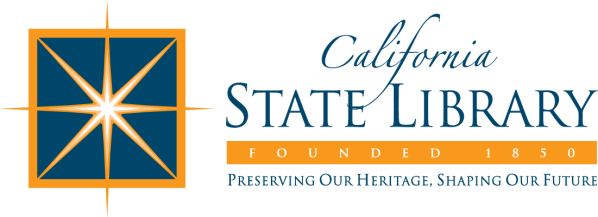 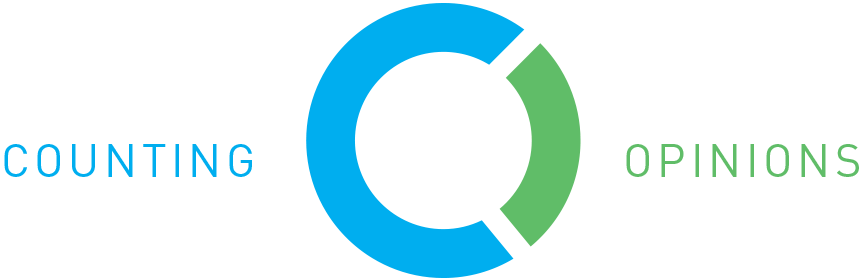 Agenda
National Public Libraries Survey
California’s Survey
New Data Elements & Policy
Available Resources
LibPAS Data Input Training
Submitting Survey & Edit Checks
Answers to Your FAQs
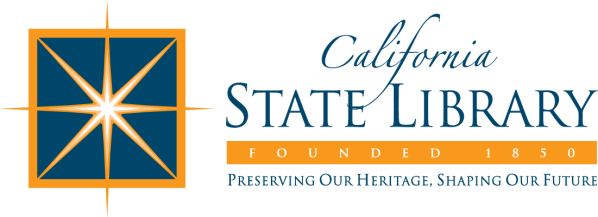 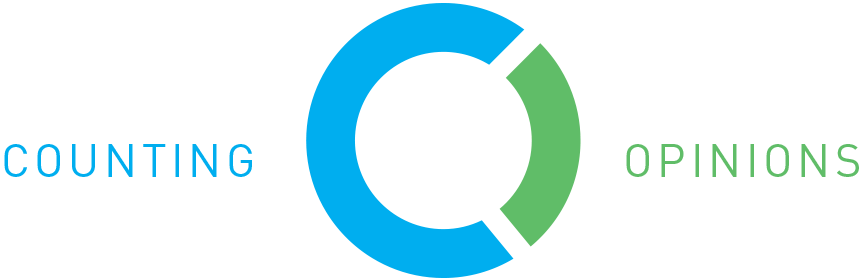 The National Public Libraries Survey
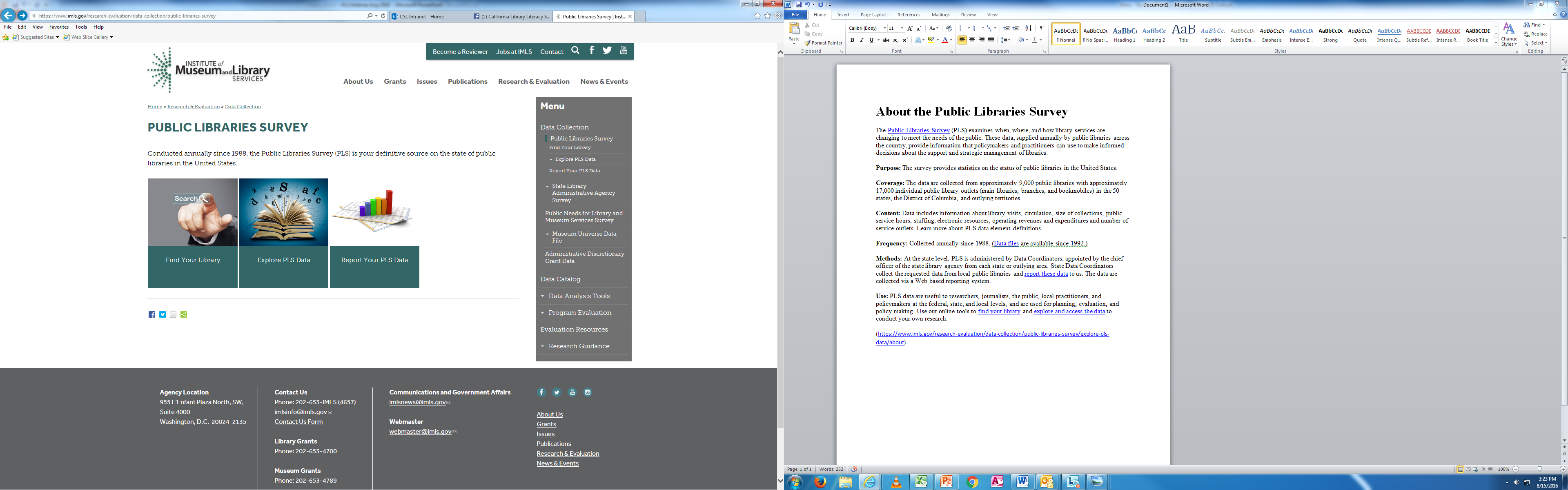 “Current, accurate, and ongoing collection of library data is an essential foundation for quality library services in the United States” -- IMLS
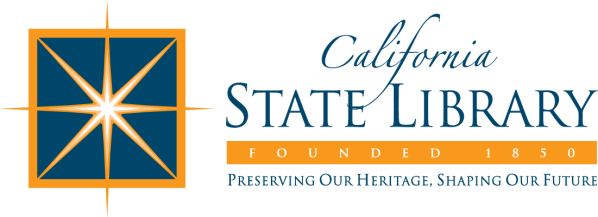 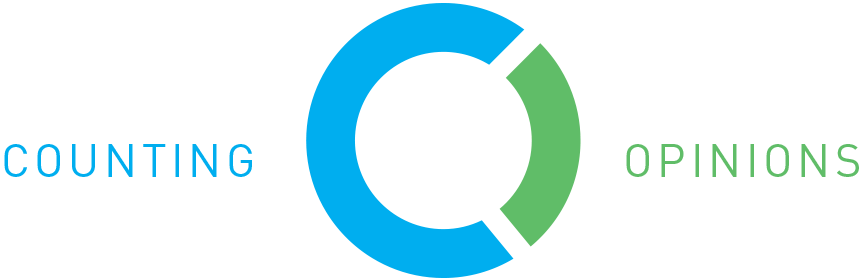 https://www.imls.gov/research-evaluation/data-collection/public-libraries-survey
How is This Data Used?
IMLS
Researchers
Journalists
Local Practitioners
Policy Makers
The Public
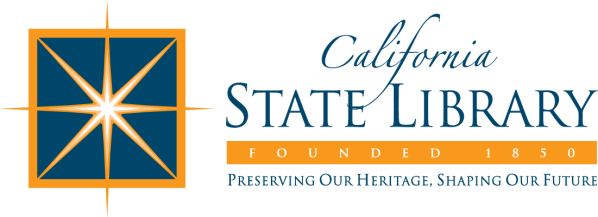 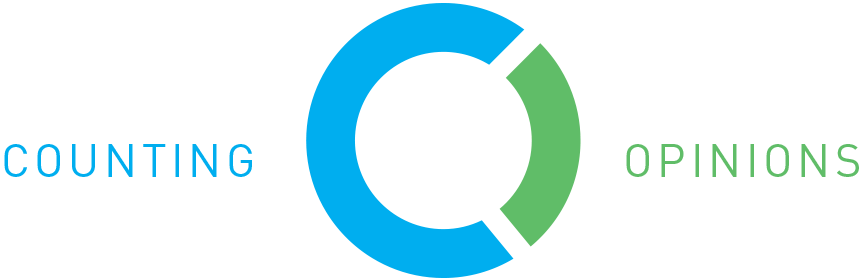 California’s Survey
Includes state and IMLS questions
15/16 Survey open Sept 1 - Oct 7
Instructions & Passwords emailed to director by Sept 1
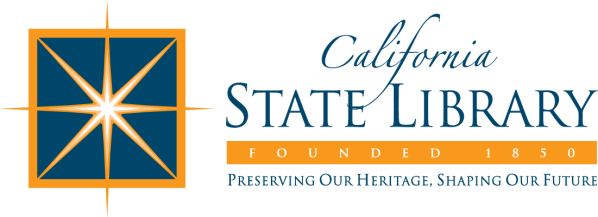 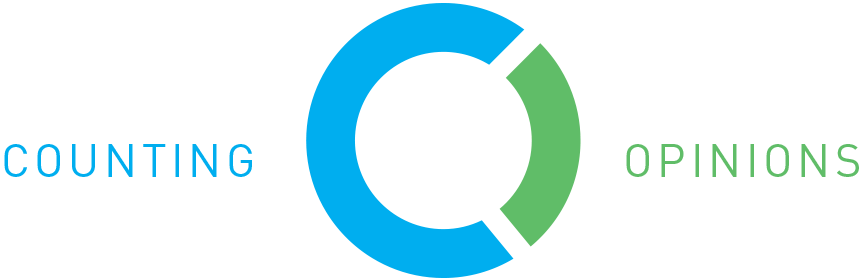 What We Count/The Categories
Directory Update
Population
Outlets
Library Staff
Income
Expenditures
Collections
Library Service
Salary Survey
Electronic Services
Referenda
Mobile Libraries
Outlets
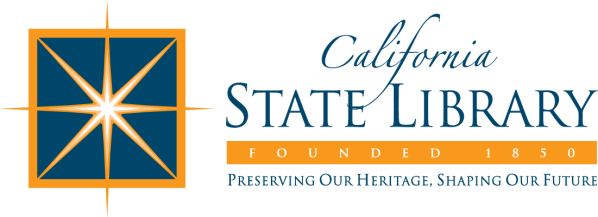 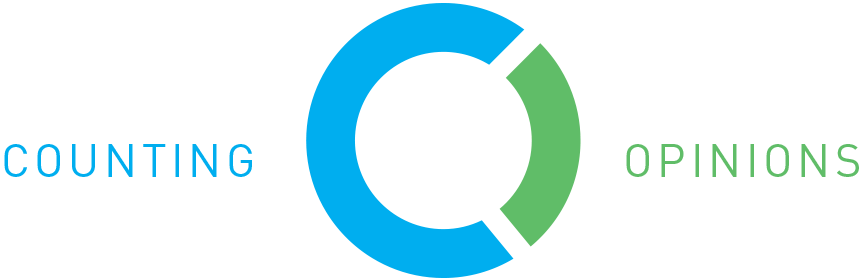 Directory Update
Library Administrative information
Some “CSL Only” elements

NEW: System Membership
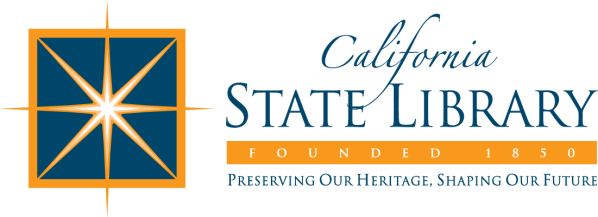 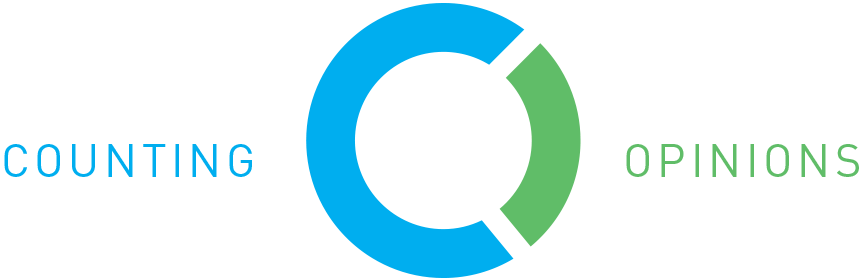 Population
Population obtained from CA Dept of Finance

UPDATE: Children Borrowers definition
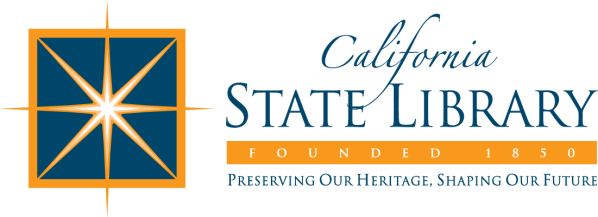 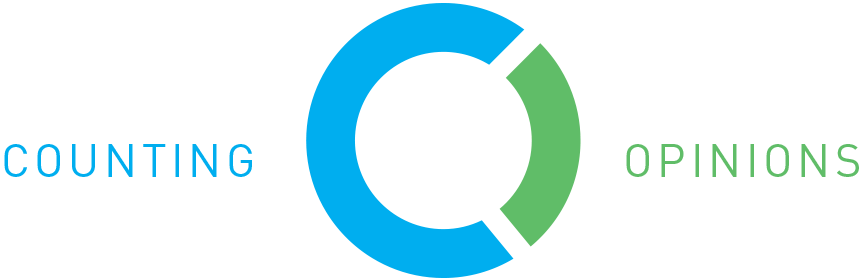 Income/Expenditures
Revenue, State Funds
California Library Literacy Services
Broadband
Expenditures – Actuals spent
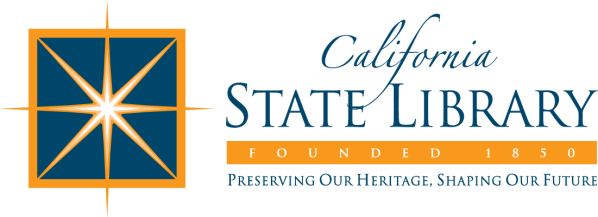 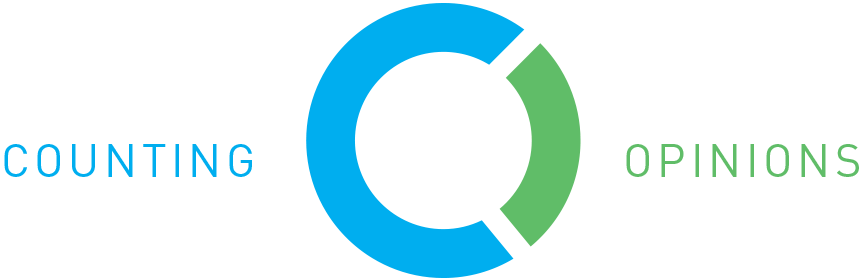 Collections
Electronic 
   Collections
Electronic Books
Audio
Video
vs
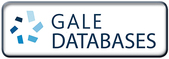 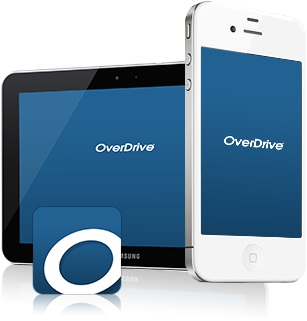 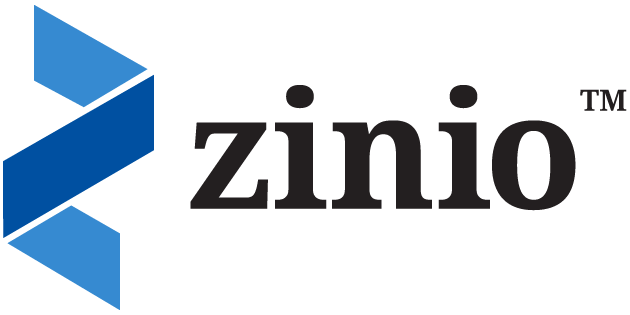 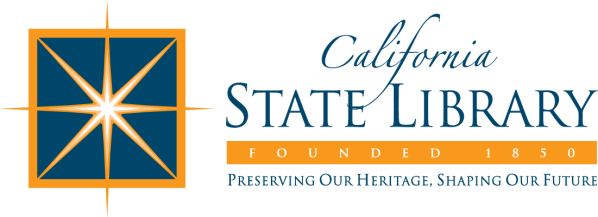 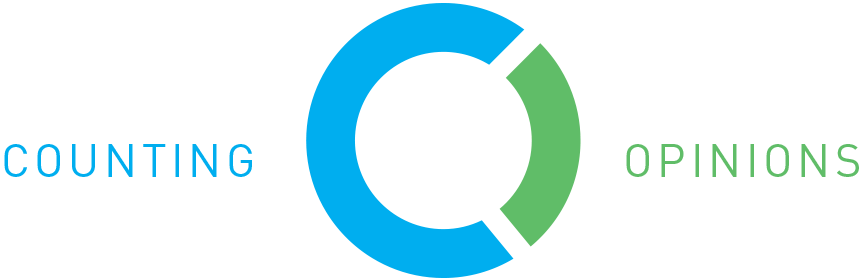 Library Service, Annual
Technology Assistance
Programs

New: Physical Item Circ
	 Successful Retrieval of Electronic Info
	 Electronic Content Use (Total field)
	 Total Collection Use (Total field)
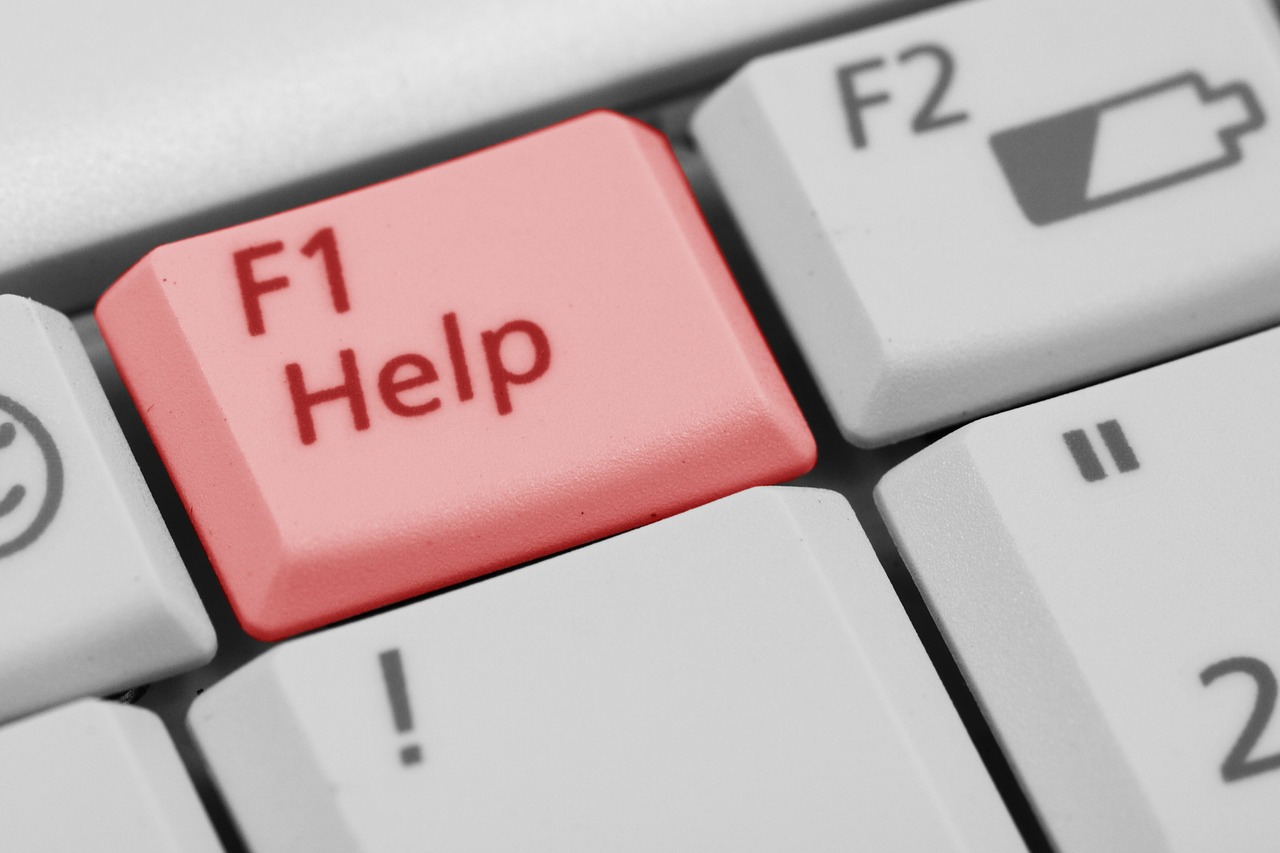 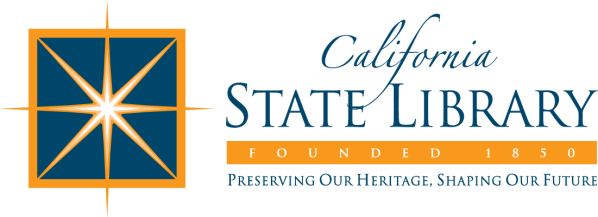 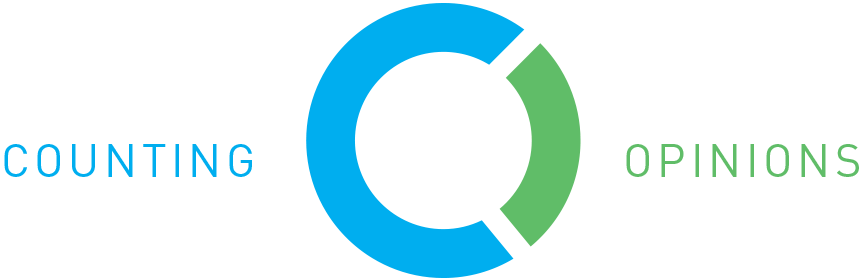 Mobile Libraries
Truck or van with circulating collection
Regularly scheduled hours
Paid staff
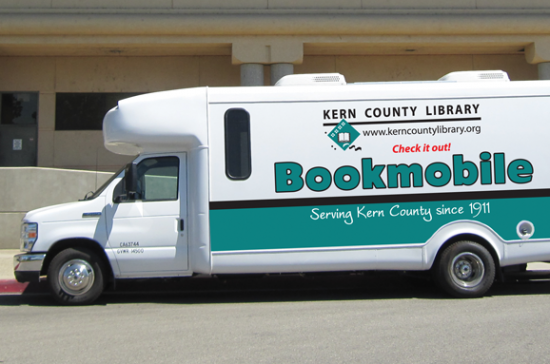 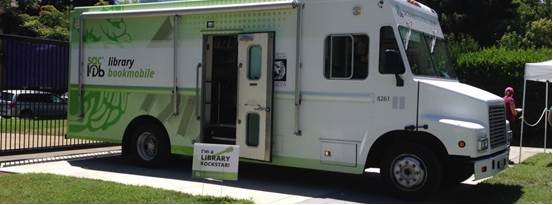 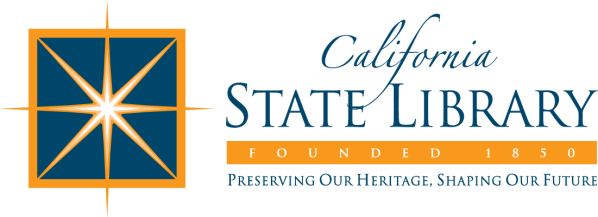 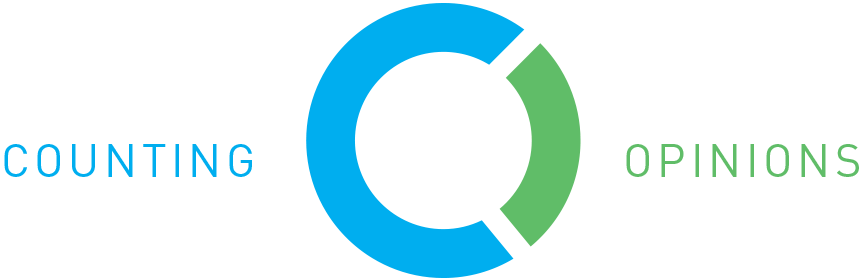 New Policy
Any library that doesn’t complete the survey beginning with the fiscal year starting July 1 will not be awarded additional LSTA grants.
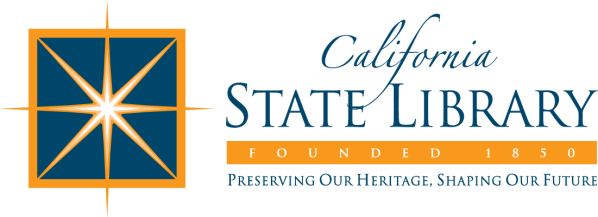 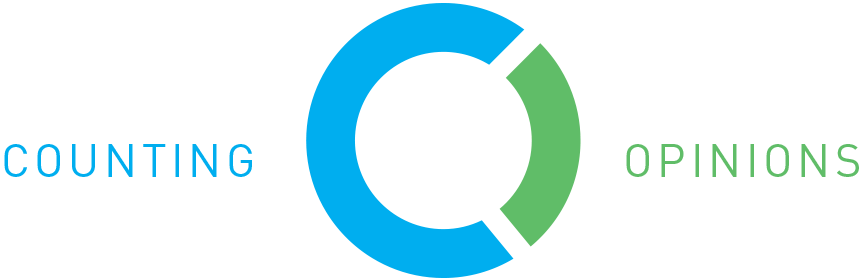 Resources
15/16 Survey Updates
Counting Electronic Items Handout
Past Infopeople Webinars:
Public Library Statistics: Collecting, Finding, Using
Making it Count: California Library Statistics Online
Find past data =
californialibrarystatistics.com
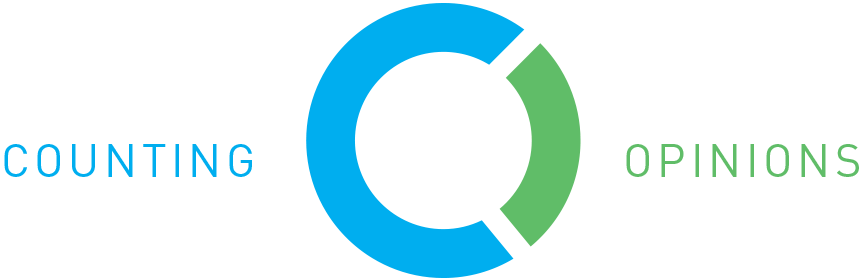 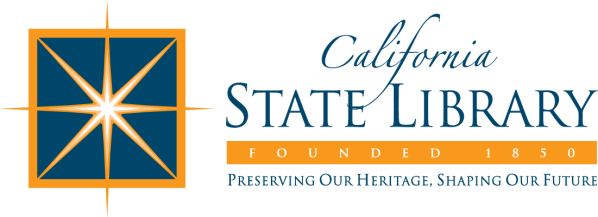 LibPAS Data Input Training
Logging in – who to contact for help
Navigating the survey tool LibPAS – functionality, layout, and structure
Completing the survey - required information, repeating fields, and notes
Printing and saving your survey
Submitting the survey and dealing with edit checks
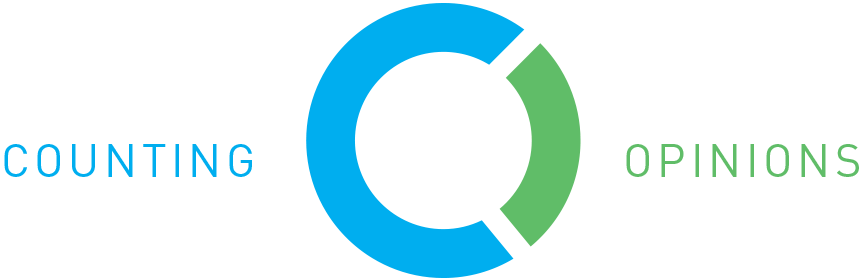 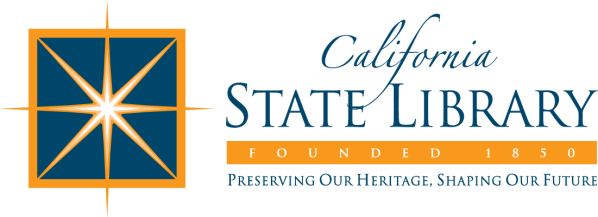 Login / Access
Web Address:  http://ca.countingopinions.com/ 
System Requirements
Operating Systems:  Mac and Windows supported
All major browsers are OK; newest versions recommended
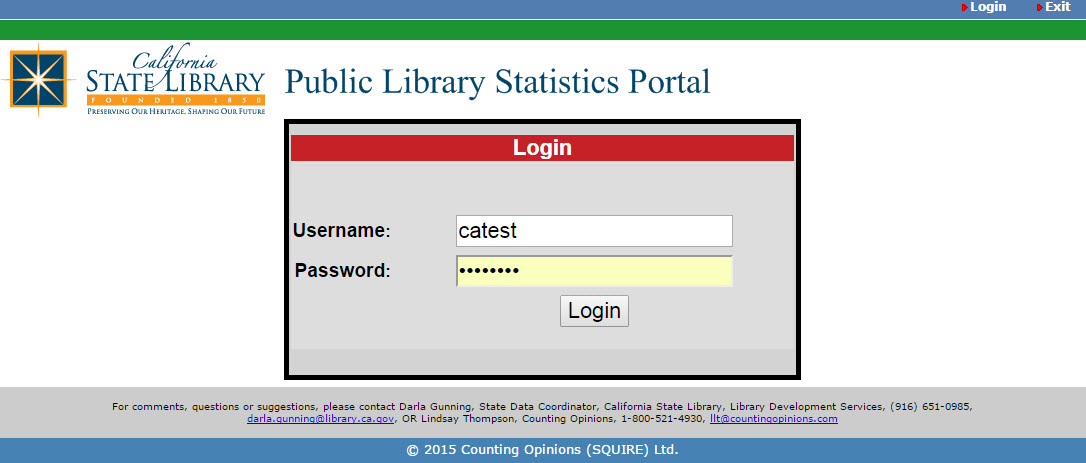 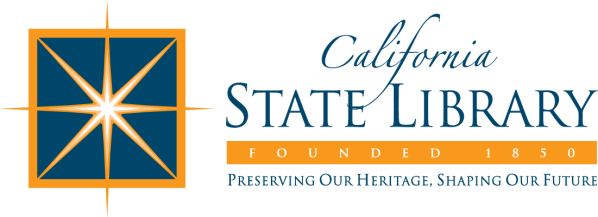 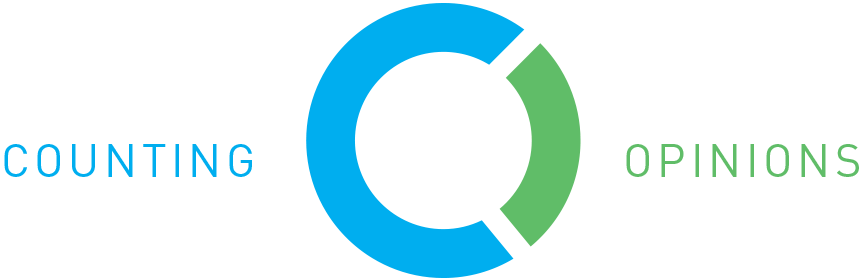 Navigating through LibPAS
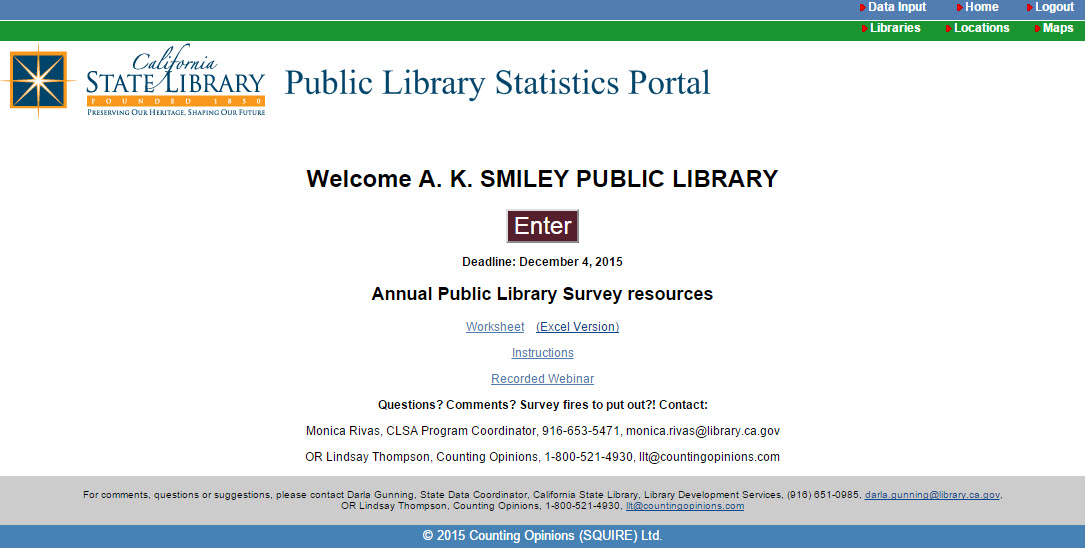 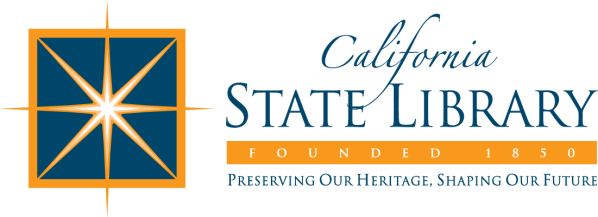 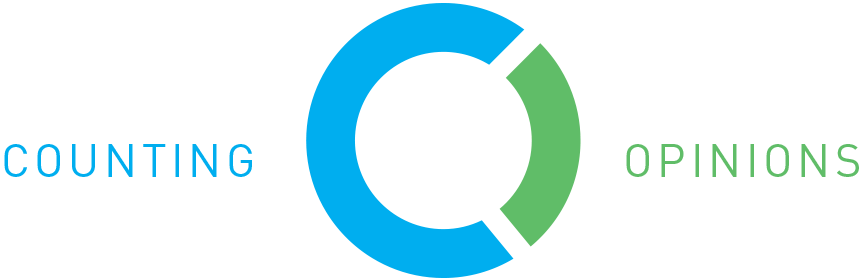 Navigating the Survey Form
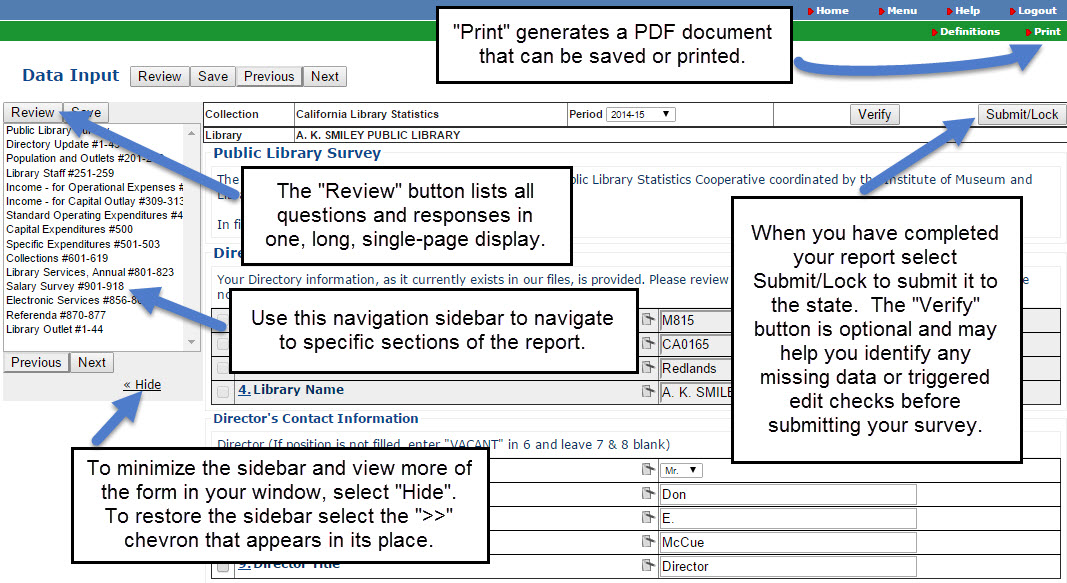 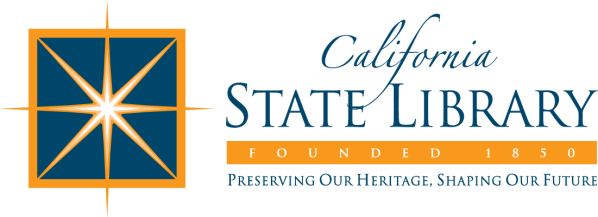 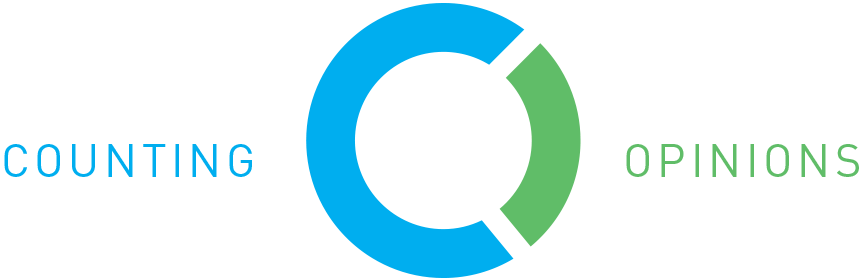 Completing the Survey
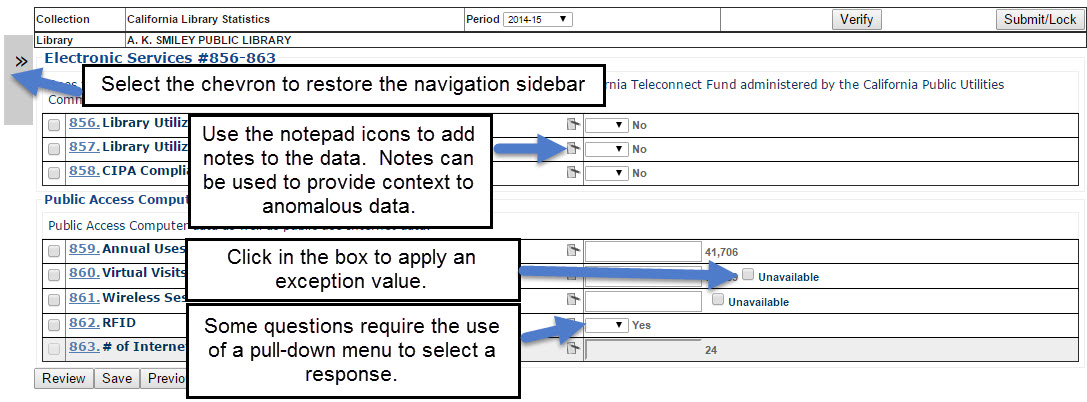 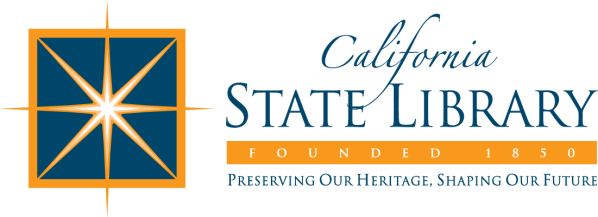 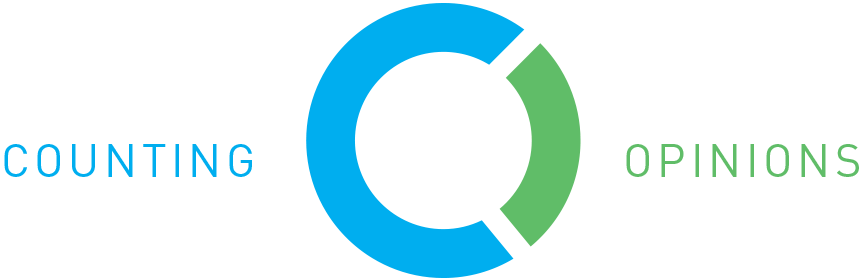 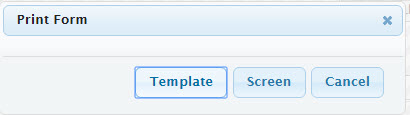 Printing Survey
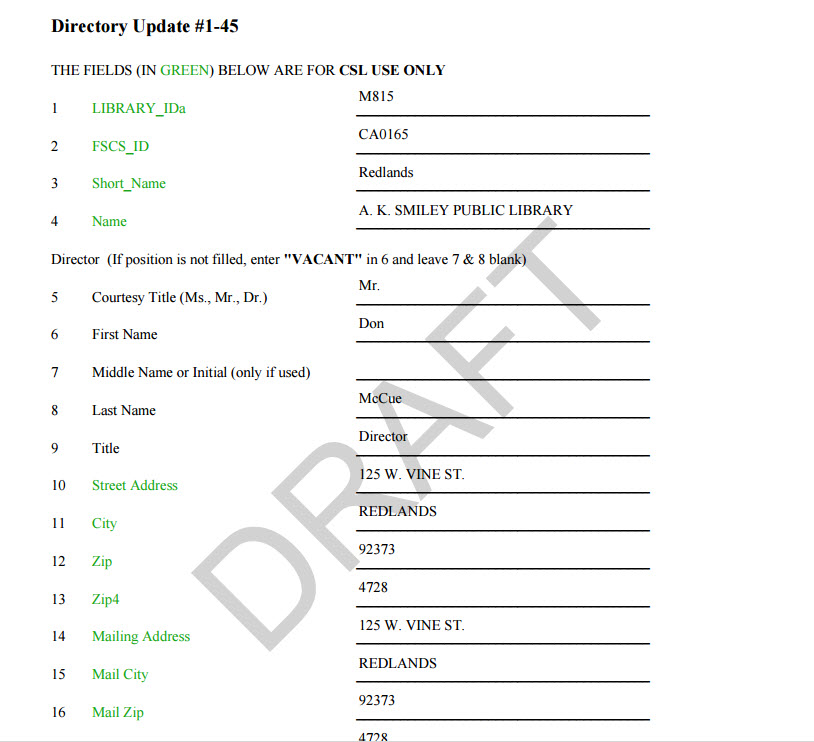 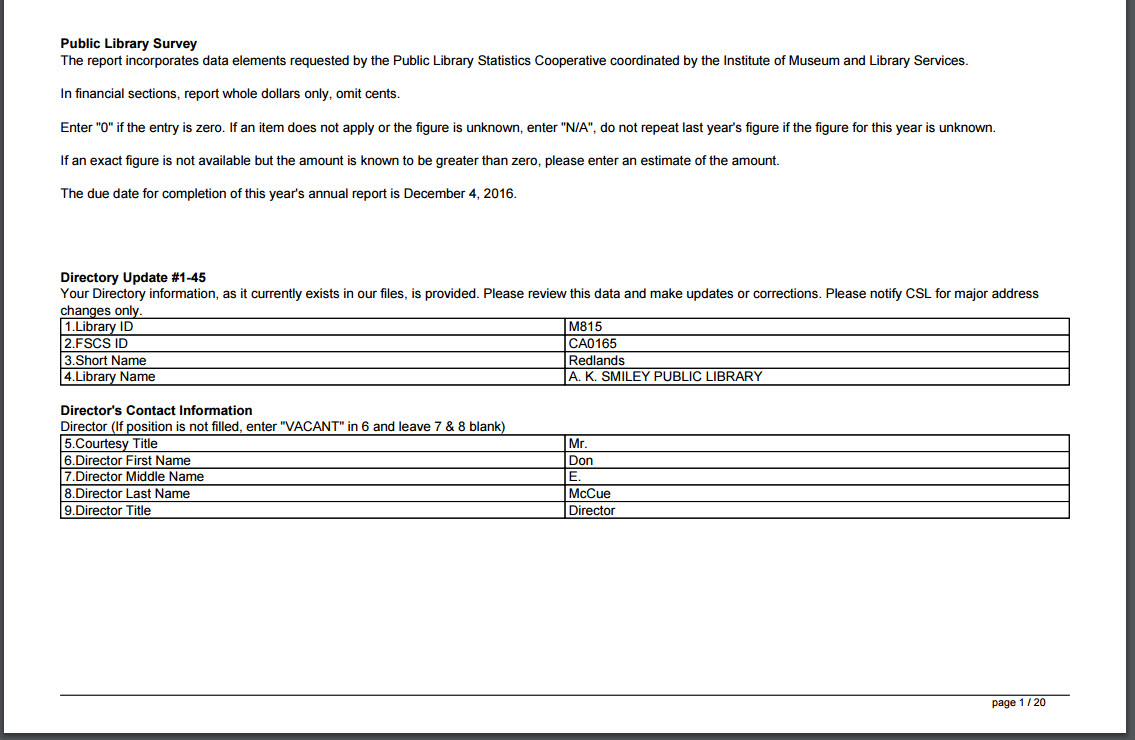 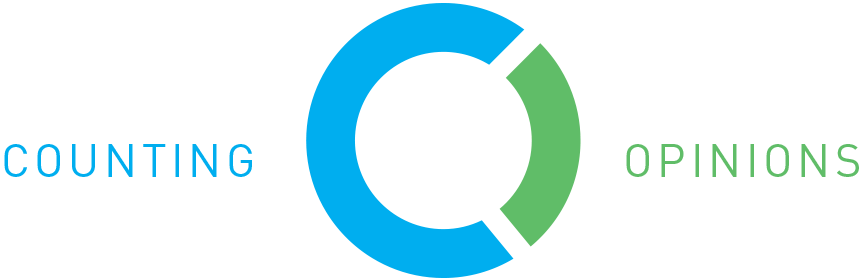 Submitting Survey
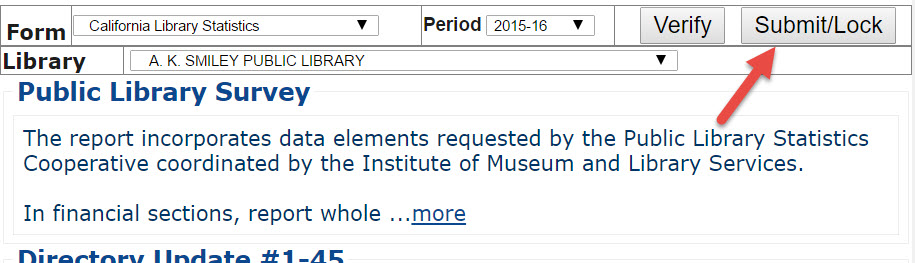 If, after selecting the “Submit/Lock” button the buttons disappear and are replaced by the Locked image below, then your survey has been submitted successfully!
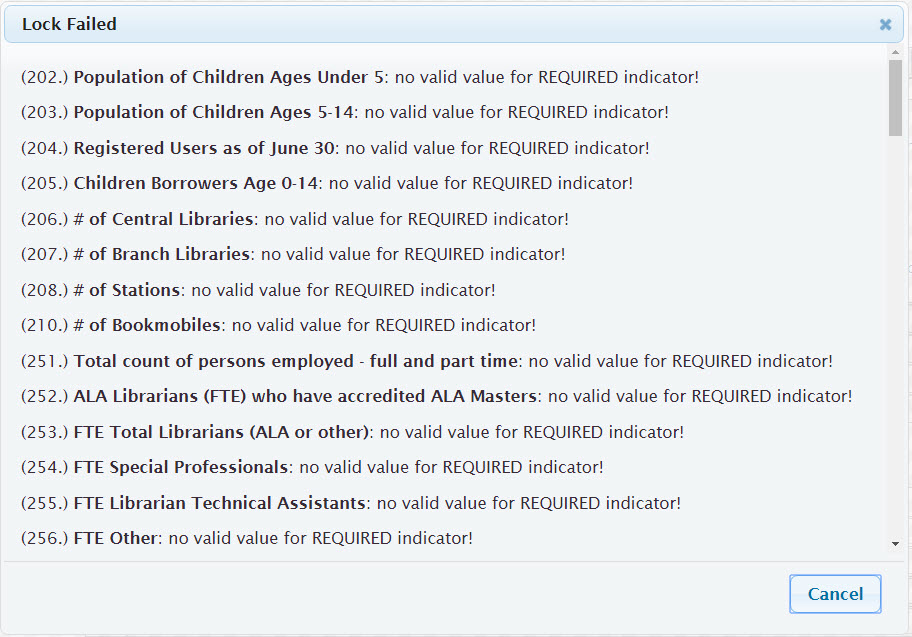 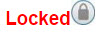 If, after selecting the “Submit/Lock” button you see a pop-up that reads “Lock Failed” and provides a list of required fields or edits that require an explanation, you’re not quite done.  Please address the fields and try again.
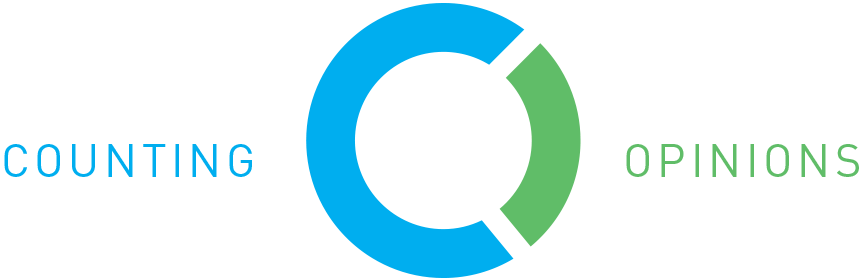 Thank You!
Lisa Dale
lisa.dale@library.ca.gov
916-653-7743
Lindsay Thompson
llt@countingopinions.com
800-521-4930
This webinar was supported in whole or in part by the U.S. Institute of Museum and Library Services under the provisions of the Library Services and Technology Act, administered in California by the State Librarian.
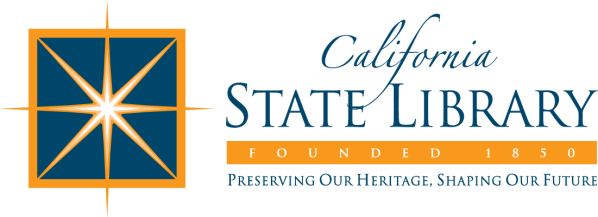 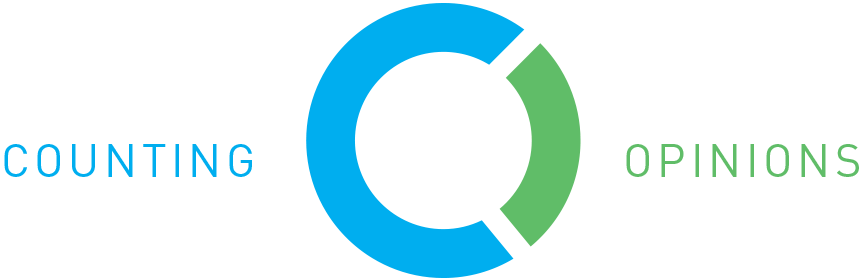